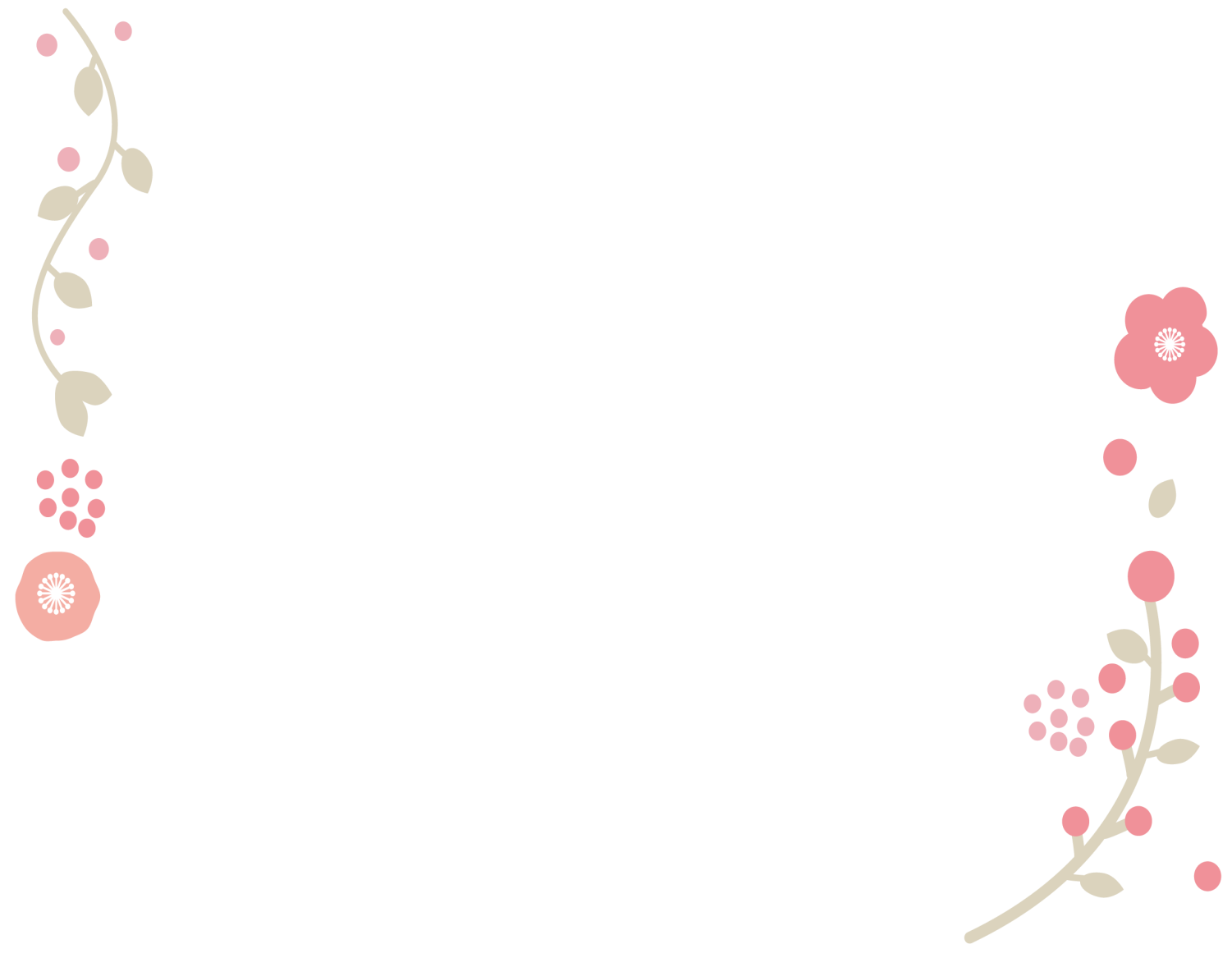 2019 年度　第２回北九州ＣＤＥの会研修会
開催日時：2020年1月19日（日曜日）  9：25～16：45 （受付 9 :00～） 
　開催場所：小倉医療センター地域医療研修センター「鴎」 
　　　　　〒802-8533 北九州市小倉南区春ヶ丘 10-1  
　　　　　・モノレール「北方駅」下車徒歩 10 分  ・西鉄バス「北方小学校前」下車徒歩 8 分 
　参 加 費：北九州ＣＤＥの会会員 2000円（当日2500円）非会員3000円（当日3500円）           
　　　　　　　＊昼食は各自ご持参してください。当日参加を希望される方は、事前にお問い合わせください。  
　事前申込：2020年1月１１日（土曜日）迄に「氏名、施設名、職種、北九州 CDE の会会員の有無」 
       　 　　を明記の上、ＦＡＸまたはメールでお申込ください。 
　　　　　　会員は、ホームページからの登録をお願いします。         
　　　　　　ＦＡＸ：事務局 横溝内科クリニック 093-671-5014         
　　　　　　メールアドレス：kitakyusyucde@yahoo.co.jp （ＱＲコードをご利用ください）
　定　  員：100名　（受付は先着順とし、定員に達した場合は受付けを締め切らせていただきます）
　主  　催：北九州ＣＤＥの会            　　　　企画責任者   松永京子　安永勝代
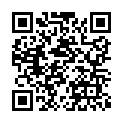 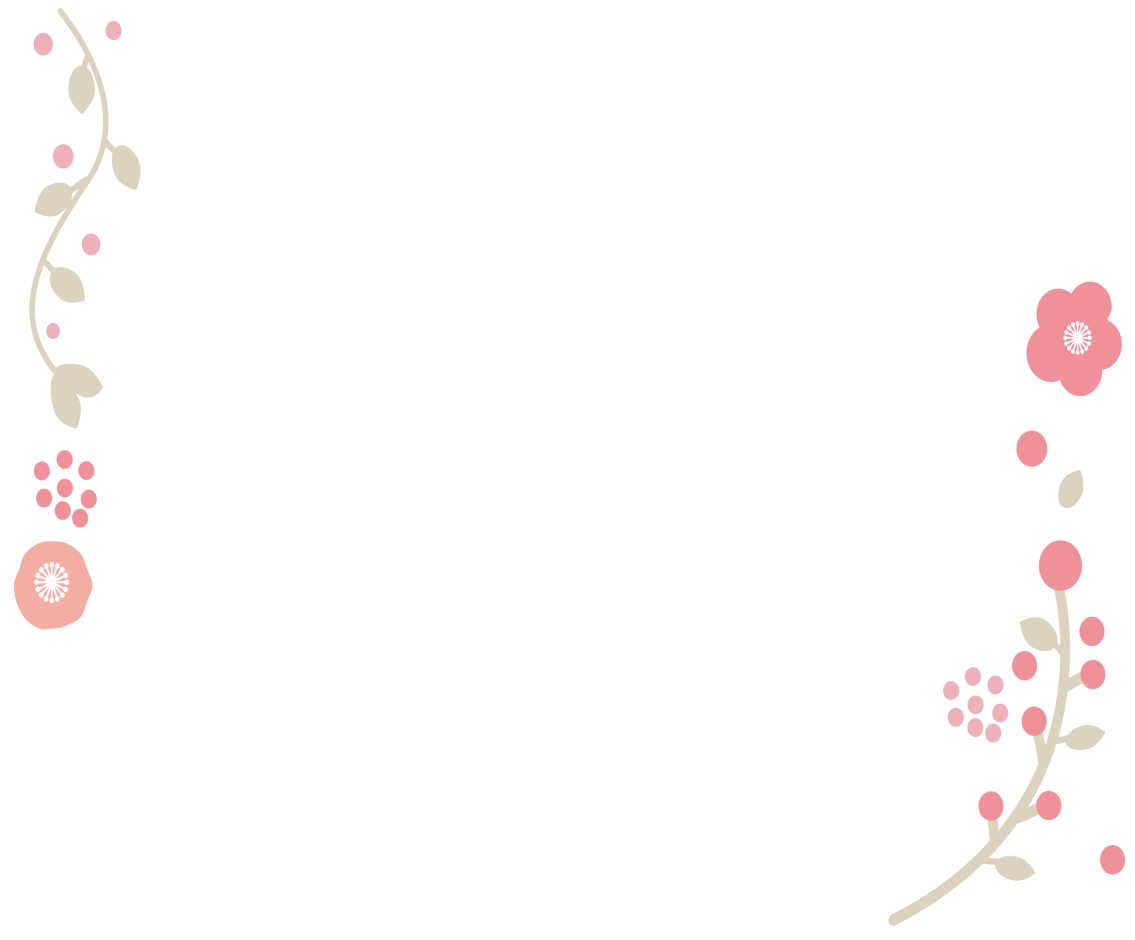 司会　　産業医科大学病院　竹中美紗 
テーマ：「血糖に影響するホルモンを学ぼう」 
開会挨拶 （9:25～ 9:30）  北九州ＣＤＥの会会長　丸子浩     
１．講演 （9:30～10:30）      
　演題 「日常診療でよくみかける内分泌疾患の診断と治療」                     
　講師 北九州市立医療センター 内分泌代謝・糖尿病内科 主任部長　足立雅広先生
２．講演 （10:30～11:30）    
　演題 「北九州市の健康作りの取り組みについて」                            
　講師 北九州市役所保健福祉健康局 健康推進課 保健師 　三好沙織先生
休憩 （11:30～11:40）  
３．講演 （11:40～12:10） 
　演題 「フレイルとサルコペニアの運動療法」    
　講師ＪＣＨＯ九州病院　理学療法士　古門功大先生                                                    
４．講演 （12:10～12:40） 
　演題 「知りたい糖尿病用薬とジェネリック医薬品」                            
　講師 JCHO九州病院 薬剤部・治験支援センター　川久保充章先生
休憩 （12:40～13:30）  
５．グループワーク（13:30～16:40）    
　演題 「人の一生と血糖管理」          
　　　　グループワーク（情報交換・課題の検討）および発表       
　講師（会の進行およびグループワークの課題説明、まとめ ）
             産業医科大学病院 看護師　松永京子
　　　　ＪＣＨＯ九州病院 看護師　山田明子
   ファシリテーター（五十音順） 
　＊担当者：看護師（福岡県糖尿病療養指導士または日本糖尿病療養指導士または糖尿病看護認定看護師） 
　　大中千夏（労働者健康安全機構九州労災病院）　木村久美（小倉第一病院）　五島麻里子（独立行政法人
　　労働者健康安全機構九州労災病院 門司メディカルセンター）　坂崎香織（戸畑けんわ病院）
　　砂山裕子（小倉記念病院）　高島明美（横溝内科クリニック）　椿啓子（労働者健康安全機構九州労災病院） 
　　十時 綾子（公益財団法人健和会 健和会大手町病院）　原野宏美（小倉記念病院）　
　　矢野百合子（産業医科大学病院） 
閉会挨拶 （16:40～16:45）  北九州ＣＤＥの会副会長 村上千穂
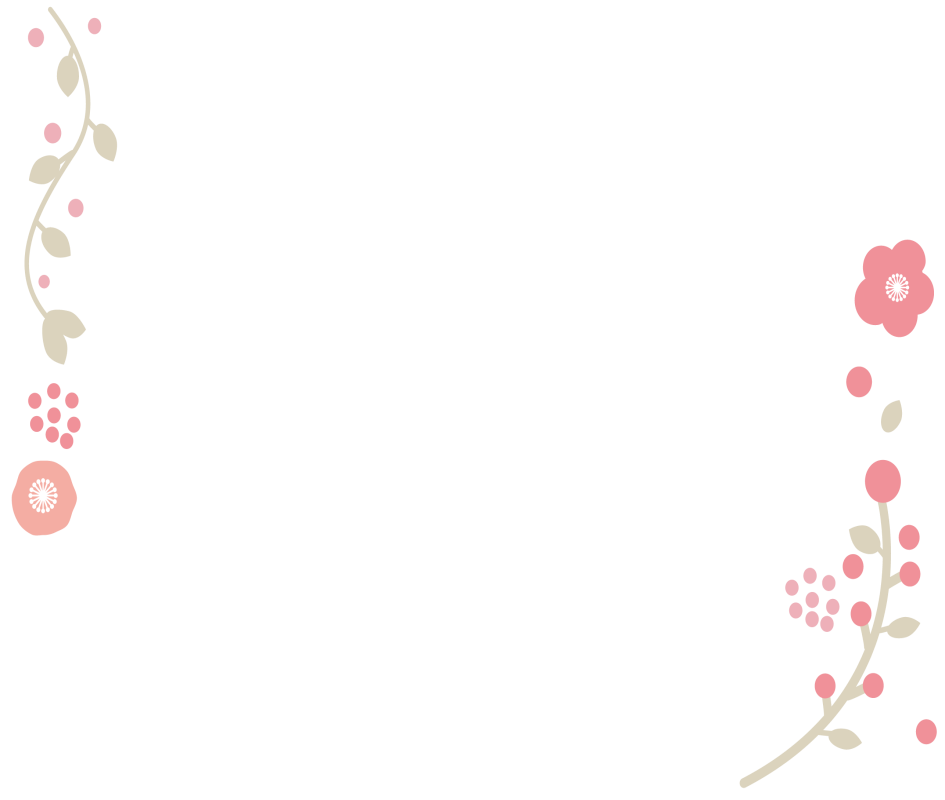 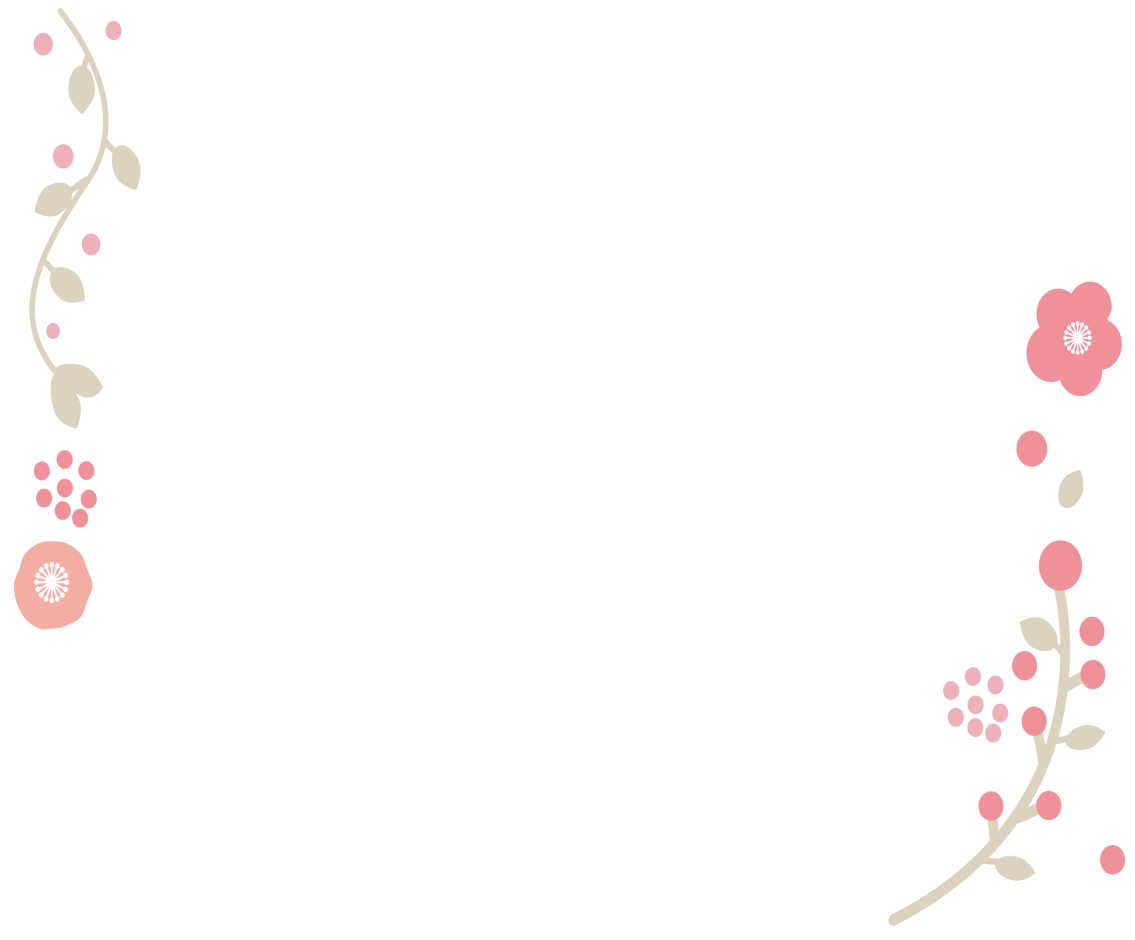 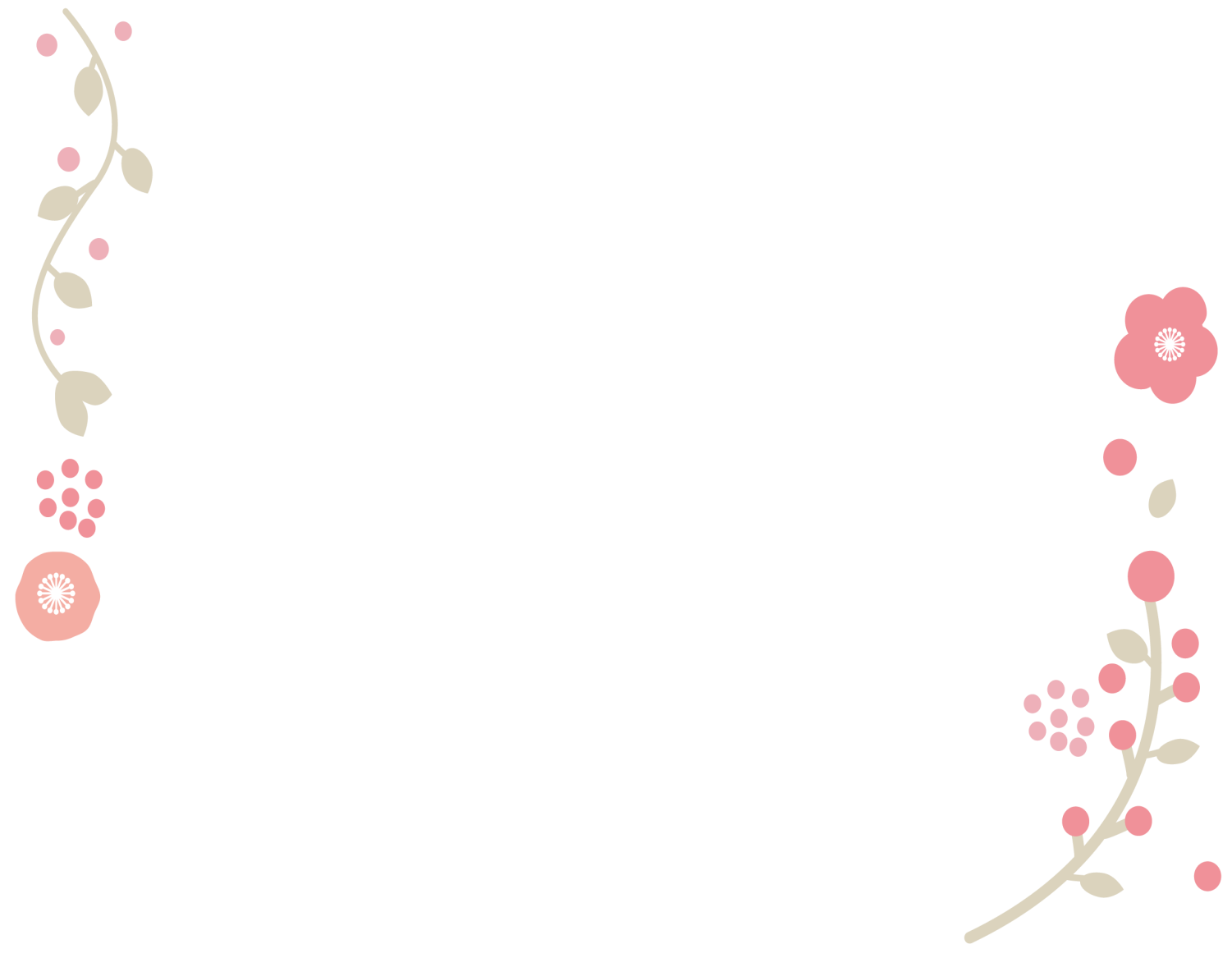 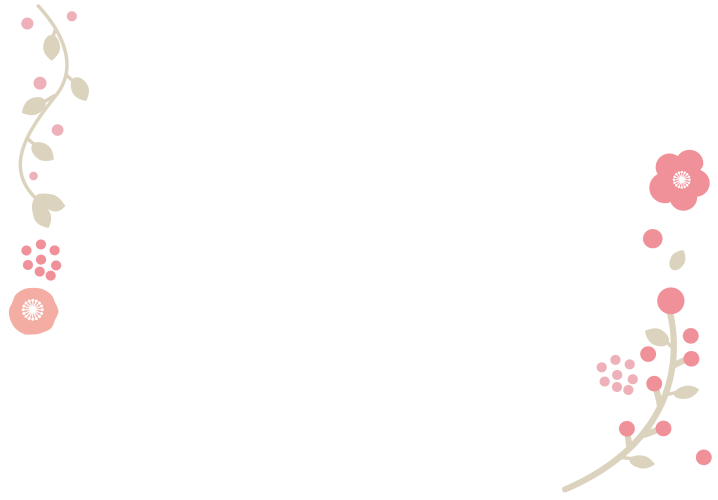 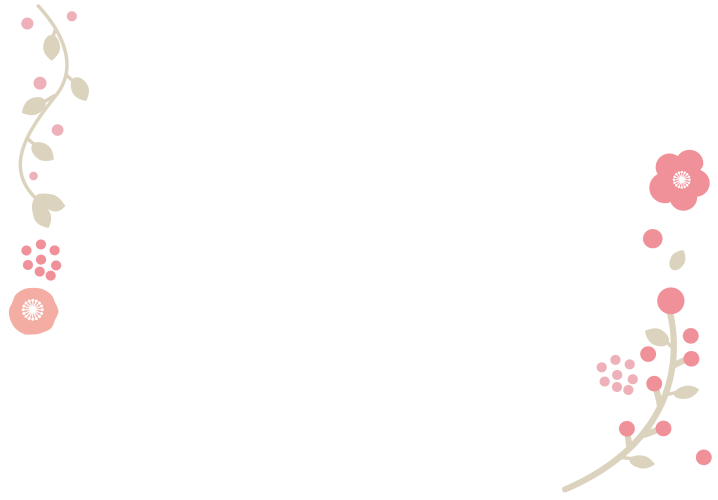 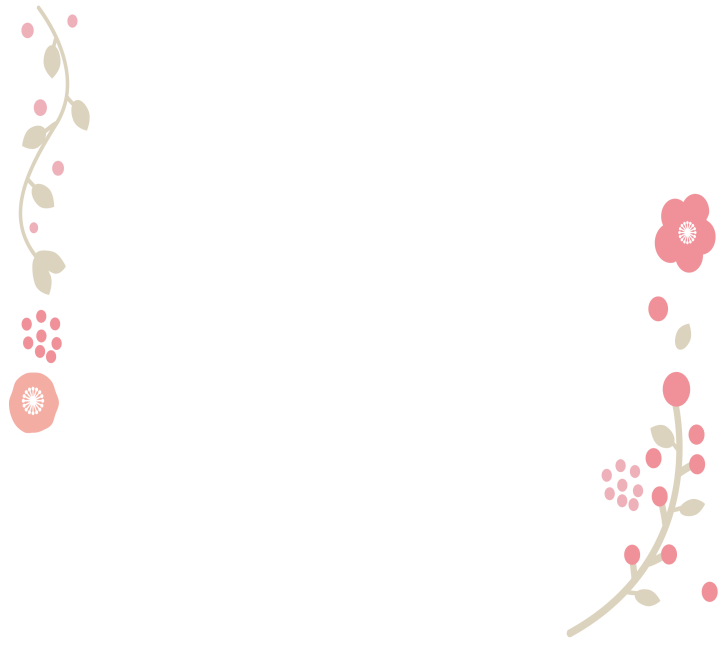 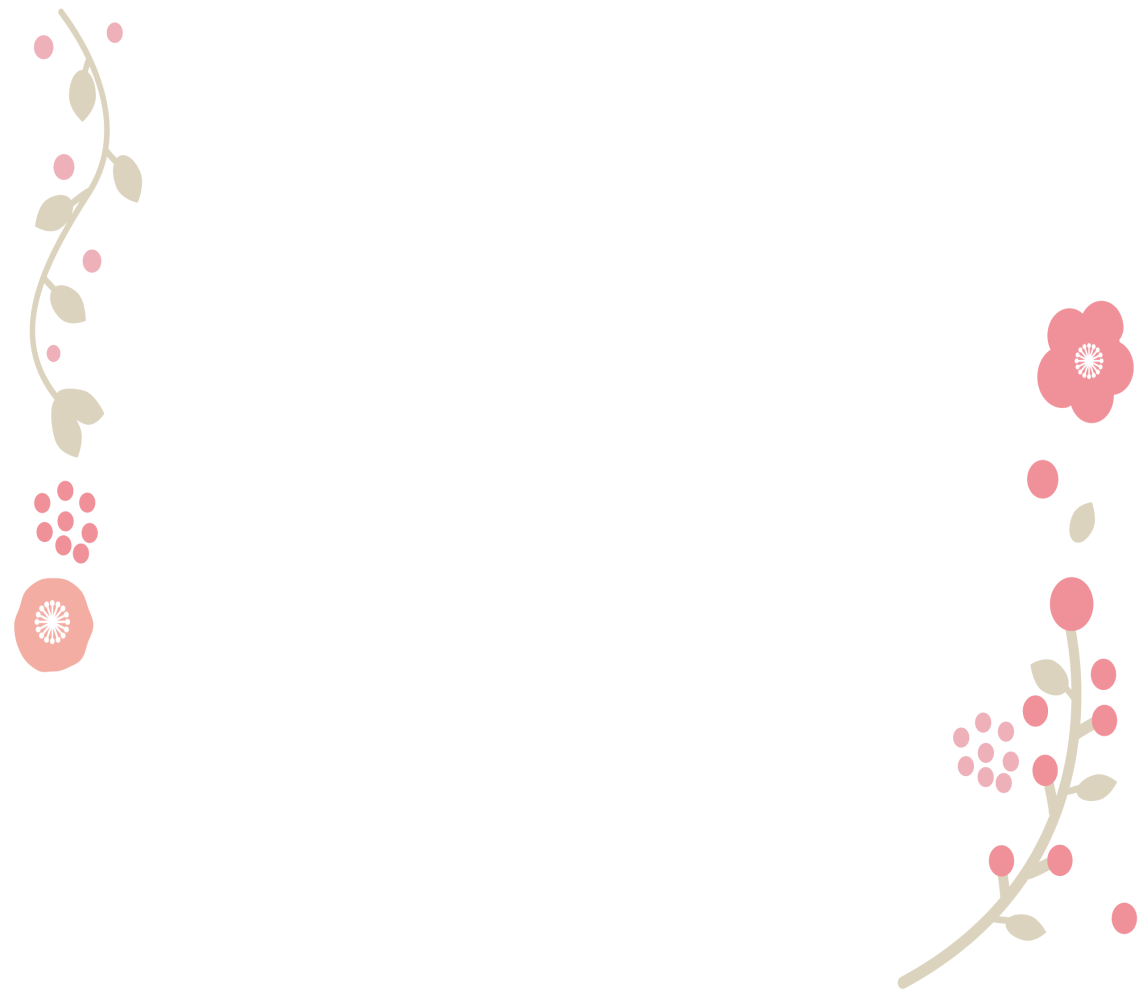 悪天候で研修会を中止する場合は、研修会前日19時に北九州 CDE の会ホームページでご案内致します。
本研修会は、認定更新の単位取得のため、遅刻や早退の場合に参加証が発行されません。ご注意ください。  
認定単位：北九州糖尿病療養指導士５単位  
申 請 中：日本糖尿病療養指導士認定更新のための研修（下記のいずれかを取得）         
　　　　　　・ 第２群２単位）日本糖尿病療養指導士認定機構（各職種） 
　　　　　　・ 第１群２単位）日本糖尿病教育看護学会（看護師）
　　　　　　・ 日本病態栄養学会（栄養士）
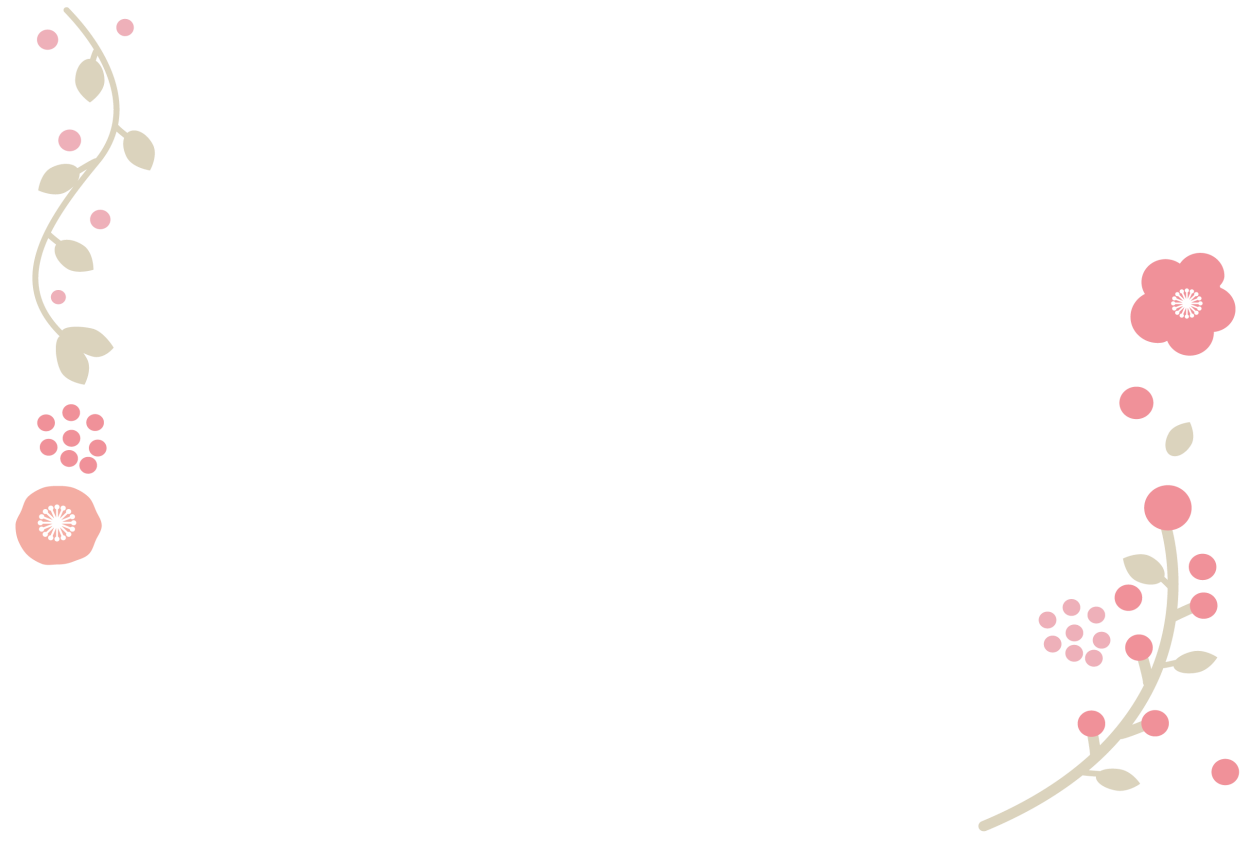 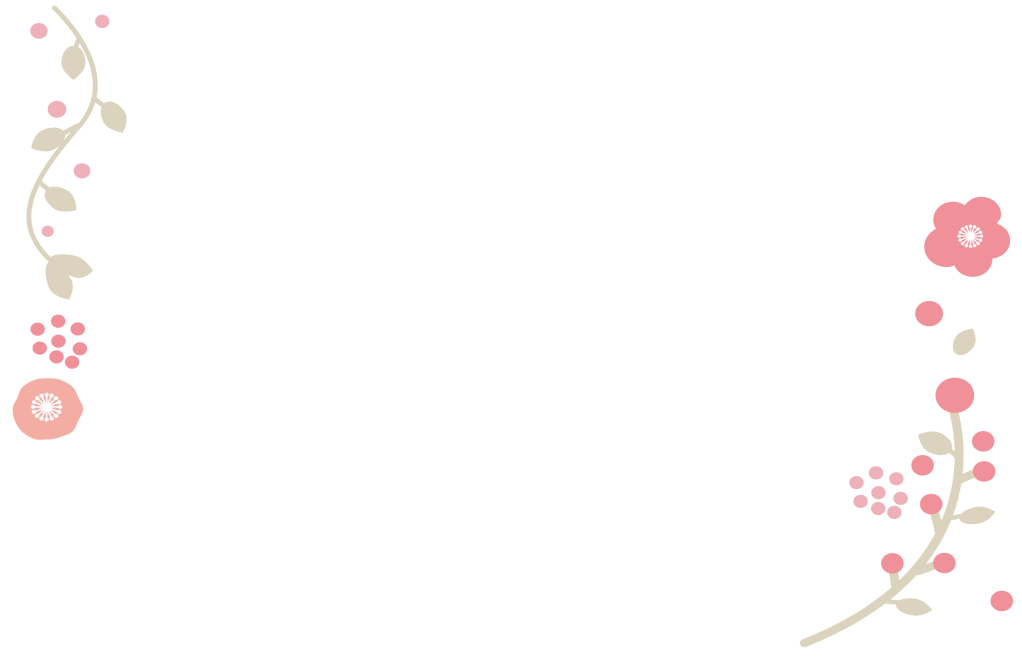